SYSTEMART, LLC.
We Optimize. You Capitalize

     Business  Process Services
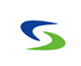 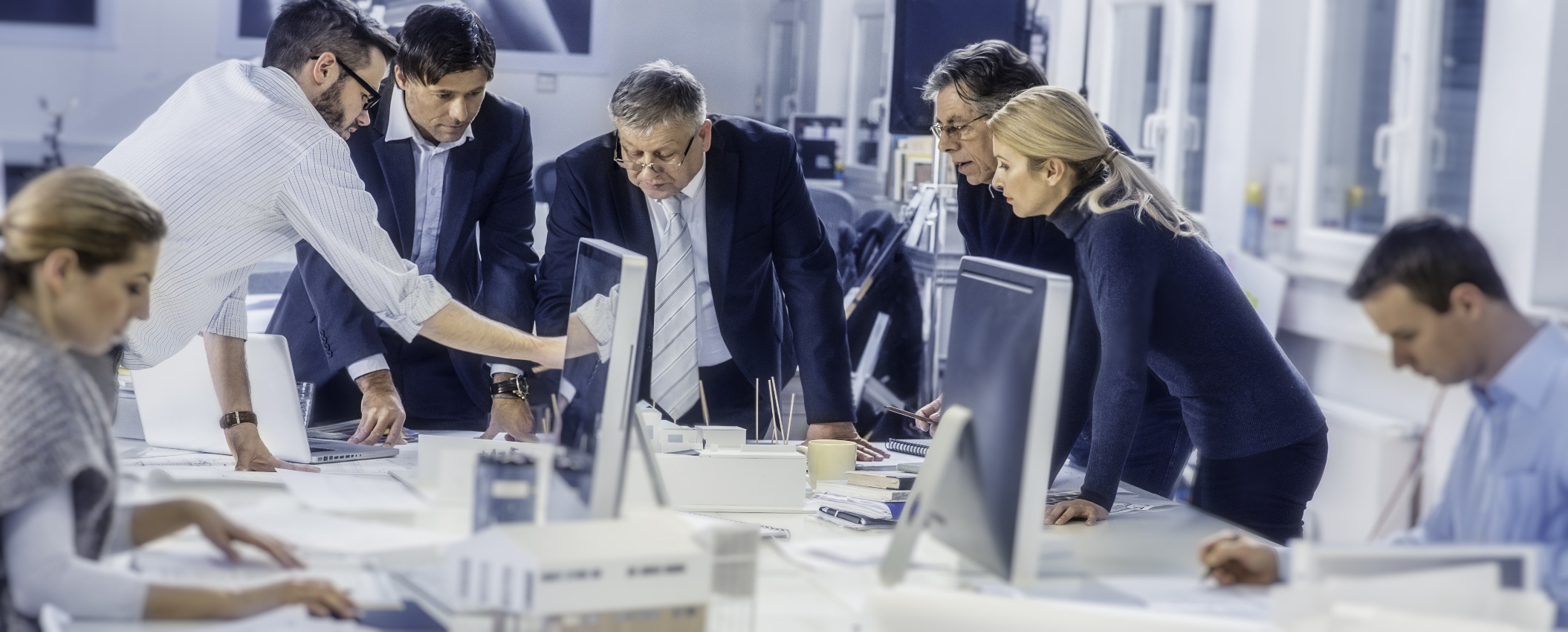 Business Process Services
Human Resource Management
Finance & Accounting Services
Compliance & Risk Management
Service Portfolio
People Process and Technology
Knowledge Process Services
Support Services
Health Care services
Delivered Client Value
2/22
www.systemart.com
Approach to Business Transformation
Innovation and Continuous Improvement enabled through latest Technologies and  Process Excellence
Success
Adaptive Culture
Process Excellence
Processes
People
Delivered Financial and Process Value
people
Robotic Process Automation
Leadership
www.systemart.com
3/22
Robotic Process Automation (RPA)
Lower operational costs
Systemart adapts the latest technology, delivers efficiency and experience customer excellence.
Minimized human resources
100% Accuracy
Benefits of RPA
Realized business value
Analytics and Enable Decision making
Deliver customer experience
Scalability and Flexibility
www.systemart.com
4/22
Business Process and RPA Integrated
5/22
www.systemart.com
Service Portfolio
6/22
www.systemart.com
Human Resources Management Services
Systemart’s experienced professionals provide cost-effective, quality-ensured human resource services which enable our clients to be more focused on their core business.
7/22
www.systemart.com
Comprehensive HR Management Services
Client Business and HR strategy
Account Management and strategic alignment
Talent Planning
Talent Management
Recruitment
Performance & Progression
Learning
Compensation
Human Resource administration
Benefits
Customer support
Case Management
Workforce and data admin
Payroll
Foundation Services
www.systemart.com
8/22
Proactive focus on Talent Management
Improve Workforce Cost
Explicitly align talent plan to business strategy
Mine HR and operations data for insight to drive talent decisions
Gauge Talent results through ROI and financial measures
Attract,develop,incentivize and retain critical workforces
Improve Workforce Cost
Accelerate time to competency
Reduce Attrition
Maximize Productive time
Re-skill and deploy displaced  employees
Business Value
Reduce HR
Operating Expenses
Standardized processes via
       Industrialized one to many
        solution 
Improve self service
Reduce Application and Technology cost.
Offshore.
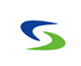 www.systemart.com
9/22
Finance & Accounting Services
Systemart offers tailor made solutions for Finance and Accounting services which help our clients cut costs and streamline operational efficiency. Systemart extends its services beyond the typical cost savings and tailors its solutions to your F&A requirements.
www.systemart.com
10/22
Collection & Accounts Receivable
Order Management & Billing
Order
Mange Sales Orders
Manage Customer Requests & Inquiries
Manage and Process Collections
Maintain Customer Masters data
Authorize & Manage Credit
Order –to-Cash
Manage and Process Disputes & Deductions
Manage Contracts
Perform Revenue Assurance Activities
Maintain A/R Ledger and Apply Cash
Invoice Customers
Transaction 
Processing
Help Desk
Travel & Expense Claims
Financial  Integrity
Vendor Statement Reconciliations
Trade Creditor Reconciliations
Receipt and Scanning( BSS EDM)
Third party & Intercompany
Invoices/Credits
Support Centre
Procure-To-Pay
Payment  Accuracy Controls
Interface Management
Payment and Remittances
Vendor Master Data Maintenance
Period Close & Data Integrity
Asset & Transactional Processing
Financial & Government Reporting
Financial Reporting
Management Reporting
Master Data Maintenance
Fixed Assets Accounting
Account Reconciliation and Analysis
Intercompany Accounting
Record-to-Report
Tax Reporting
Regulatory Reporting
Interface Management
Period Close & Consolidation
Transaction Processing
Cash Management
Management Operating System
Technology Enablement
Change Management
Services for Retained Functions: Finance Strategy ,Organization Design, Skills & Competency
www.systemart.com
11/22
Compliance & Risk Management
Systemart compliance and risk management support services help gain higher economic returns and increase stakeholder confidence by protecting against the adverse impacts of business disruption.

 Compliance & Risk Management  Service Portfolio:
12/22
www.systemart.com
Knowledge Process Services
Our Services provides support on information-related, knowledge-related, or judgment-related business services. These services helps you focus on decision making, leverage high skilled talent, achieve greater cost savings and improved efficiency by streamlining high end business services.

Knowledge Process  Service Portfolio :
www.systemart.com
13/22
Support Services
Systemart uses its expertise in these support services to deliver solutions that provide value to its clients by achieving business objectives such as reducing costs and improving business processes.
  Our Service Portfolio includes:

Customer Support Services 
Live Chat
Email Support
Customer Support

Procurement Services 
Bid Preparation                                                              
Bid Solicitation
Analysis and Reporting
Procurement Portal for Competitive Bidding
Contract and Vendor Management
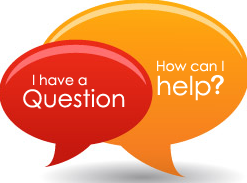 14/22
www.systemart.com
Support Services Cont.
Administrative Support Services 

Travel and Logistics
Office Administration/Management

 Sales Support 

Sales Representatives 
Market Research

 Data Entry Services
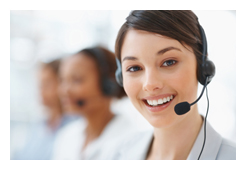 www.systemart.com
15/22
www.systemart.com
Case Study
Client in MSP/VMS Industry- $2B in revenue.
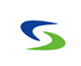 www.systemart.com
Engagements:
Human Resource Outsourcing (HRO)
20 Processes
Finance and Accounting Outsourcing (FAO)
18 Processes 
RPO:  Contingent and Permanent Recruiting
Software Development:  Various Engagements
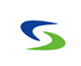 www.systemart.com
17/22
Engagements:
Geographic  Coverage:
North America:  USA and Canada
Europe: 	Nordics  and Germany 
Asia:	India
Business Unit Alignments:
Finance and Accounting
Operations: 
IT
MSP: Vendor
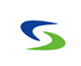 www.systemart.com
www.systemart.com
18/22
Results / Performance
F&A


 
  HR
www.systemart.com
19/22
Volumes Handled
www.systemart.com
20/22
Value Proposition
Cost Savings of 30% – 60%

Provide 98%+ Accuracy:  FAS Operations and 99%+:  HRS Operations

90% Retention of Employees

Efficient , Scalable and cost effective operations

Allow team to focus on business critical processes and tasks

Shadow Resources and Team Lead included based on team size
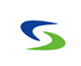 www.systemart.com
21/22
Thank You!
Systemart LLC
sales@systemart.com
Contact number:9739174848
www.systemart.com